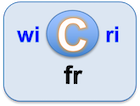 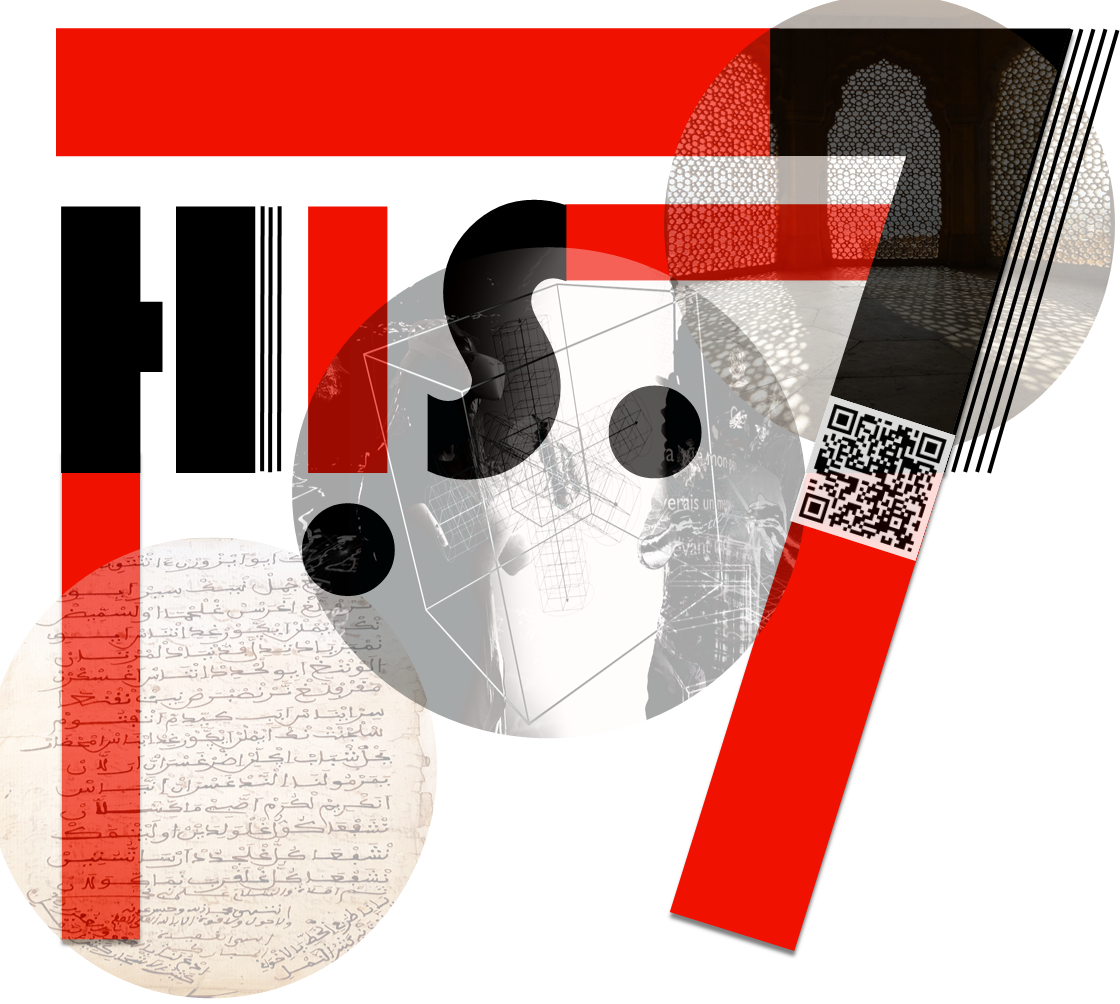 Approches flexibles et incrémentales pour les humanités numériques
Wikis sémantiques pour la construction 
De bibliothèques encyclopédiques

https://wicri-demo.istex.fr/wicri-chanson-roland.fr
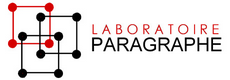 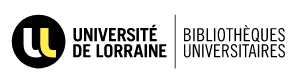 HIS.7 2022, Ducloy
1
Changements de paradigmes pour les documents et bibliothèques
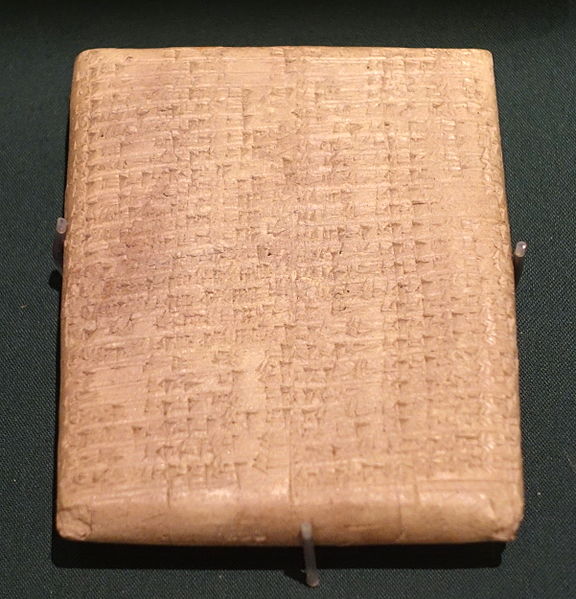 CODEX
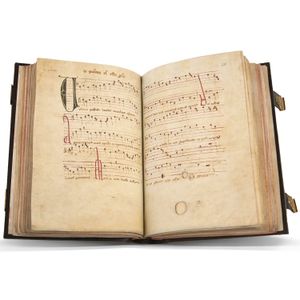 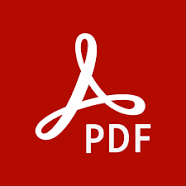 PAGE
HTPERTEXTE
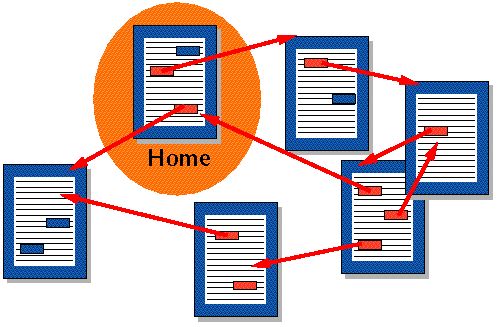 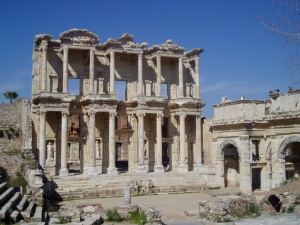 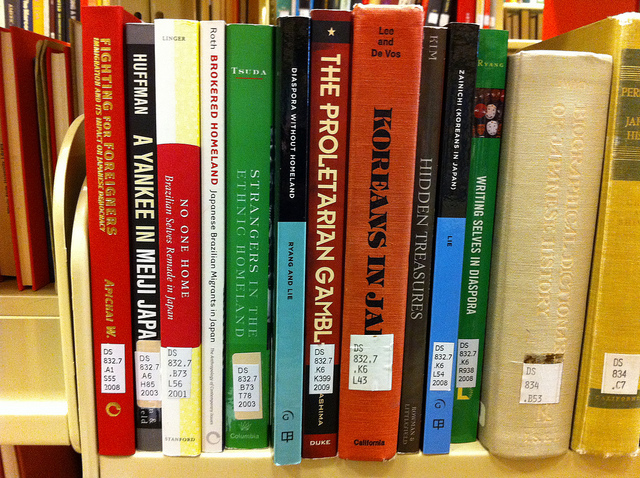 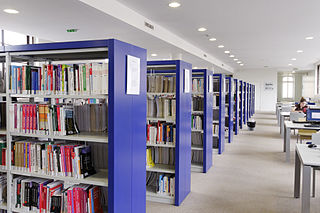 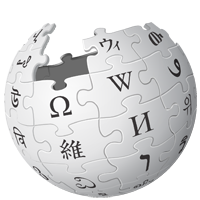 HIS.7 2022, Ducloy
2
Apprendre à lire et à écrire dans d’immenses hypertextes
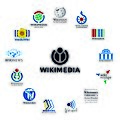 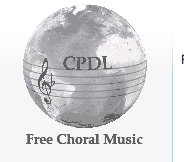 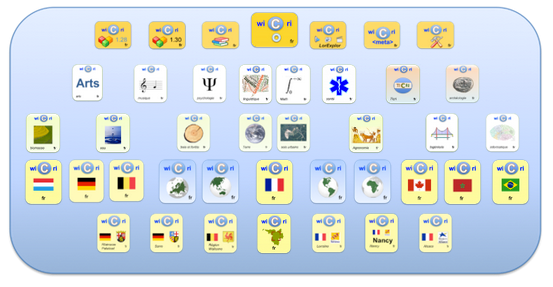 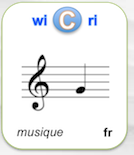 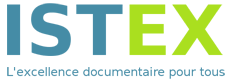 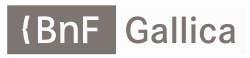 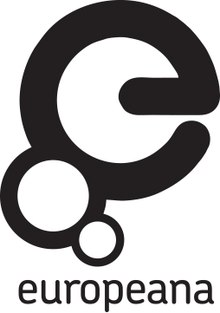 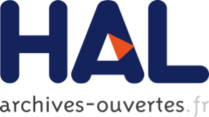 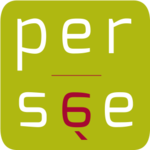 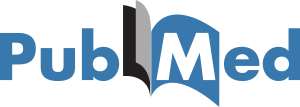 3
CIDE 2019 Djerba
Tutoriel
Matin : contributions humaines
Ecrire la science (ou la culture) dans un wiki
Wiki, mathématiques, réédition, musique, hypertexte généralisé
Les modèles, un élément fondamental pour la flexibilité
Wikis sémantiques
Les wikis en réseau
Après-midi : les robots
HIS.7 2022, Ducloy
4
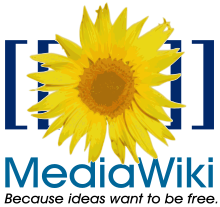 MediaWiki
Un moteur, un peu complexe à maintenir, mais très puissant
Le moteur de Wikipédia
Compatibilité Wikipédia (modèles, extensions)
Volumétrie conséquente : 
48.000.000 de pages (anglais)
dont 6.000.000 articles et 42.000.000 de métadonnées
Wikipédia
Obligation de « sourcer » (pas de contributions innovantes)
Aspects spécifiques de Wicri
Contributions signées (pas d’anonymat)
Espace de publication (textes originaux)
Réseau de wikis
wi
ri
fr
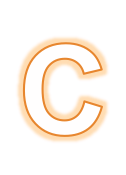 Du texte, des images, des liens…
Avec accès et contenu multilingue (dont l’arabe)
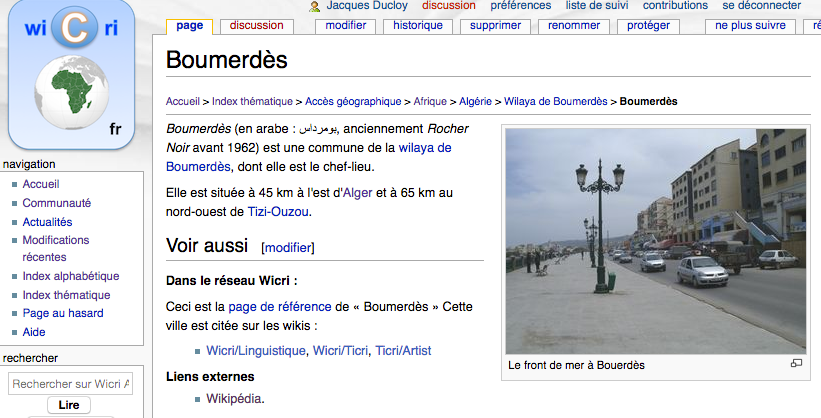 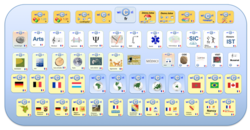 Sites MediaWiki
Réseau Wicri
 50 familles multilingues
Contributeurs identifiés
Dizaines de milliers
Ouvrages
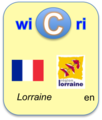 Entrepôts
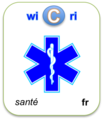 Bibliothèques
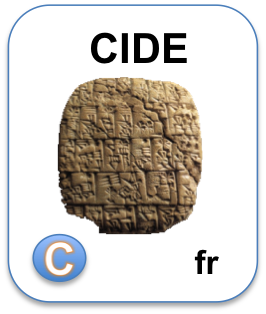 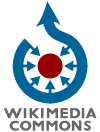 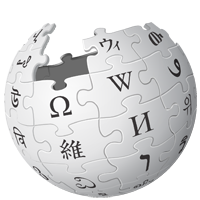 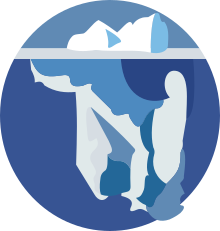 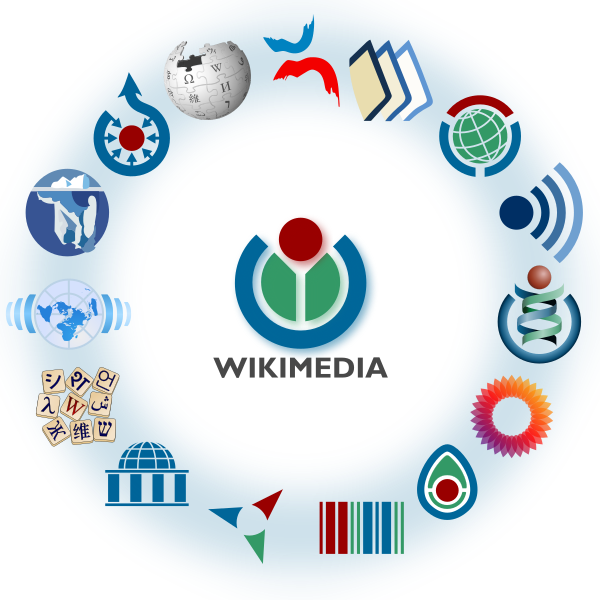 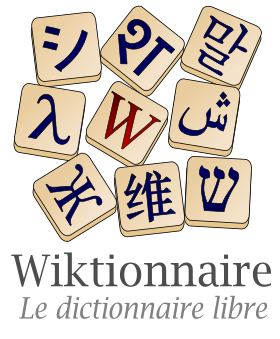 Encyclopédie
+ serveurs
Encyclopédie +
+ publications
Observatoire
encyclopédique
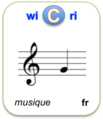 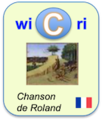 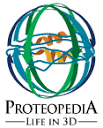 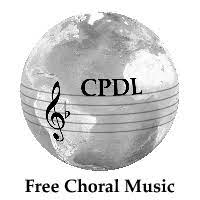 Encyclopédie + …
+ bibliothèque
Hypertexte +++
HIS.7 2022, Ducloy
7
Ecrire les mathématiques (avec TeX)
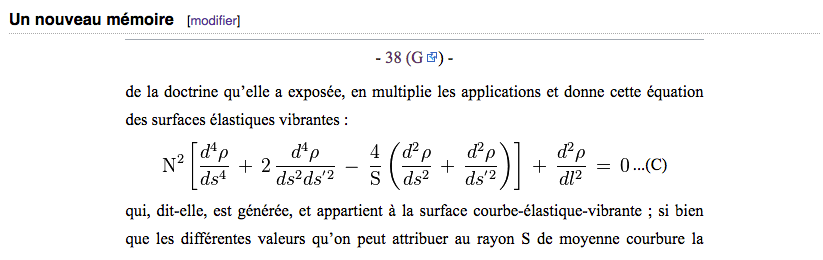 ===Un nouveau mémoire===
{{Début corps article}}
{{Gallica page|fonction=saut}}
de la doctrine qu’elle a exposée, en multiplie les applications et donne cette équation des surfaces élastiques vibrantes :

<div style="text-align: center;">
<math>\mathrm N^2 \left [ \frac {d^4 \rho} {ds^4} \,+\, 2 \, \frac {d^4 \rho} {ds^2 ds^{'2}}  \,-\, \frac {4}{\mathrm S} \left (\frac {d^2 \rho} {ds^2} \,+\, \frac {d^2 \rho} {ds^{'2}} \right ) \right ] \, + \, \frac {d^2 \rho} {dl^2} \, = \, 0</math> ...(C)</div>
Un premier exemple (en santé)Compléments dans une réédition Gallica
Gallica
Réédition numérique hypertexte Dictionnaire de musique (J.-J. Rousseau)
Romilly
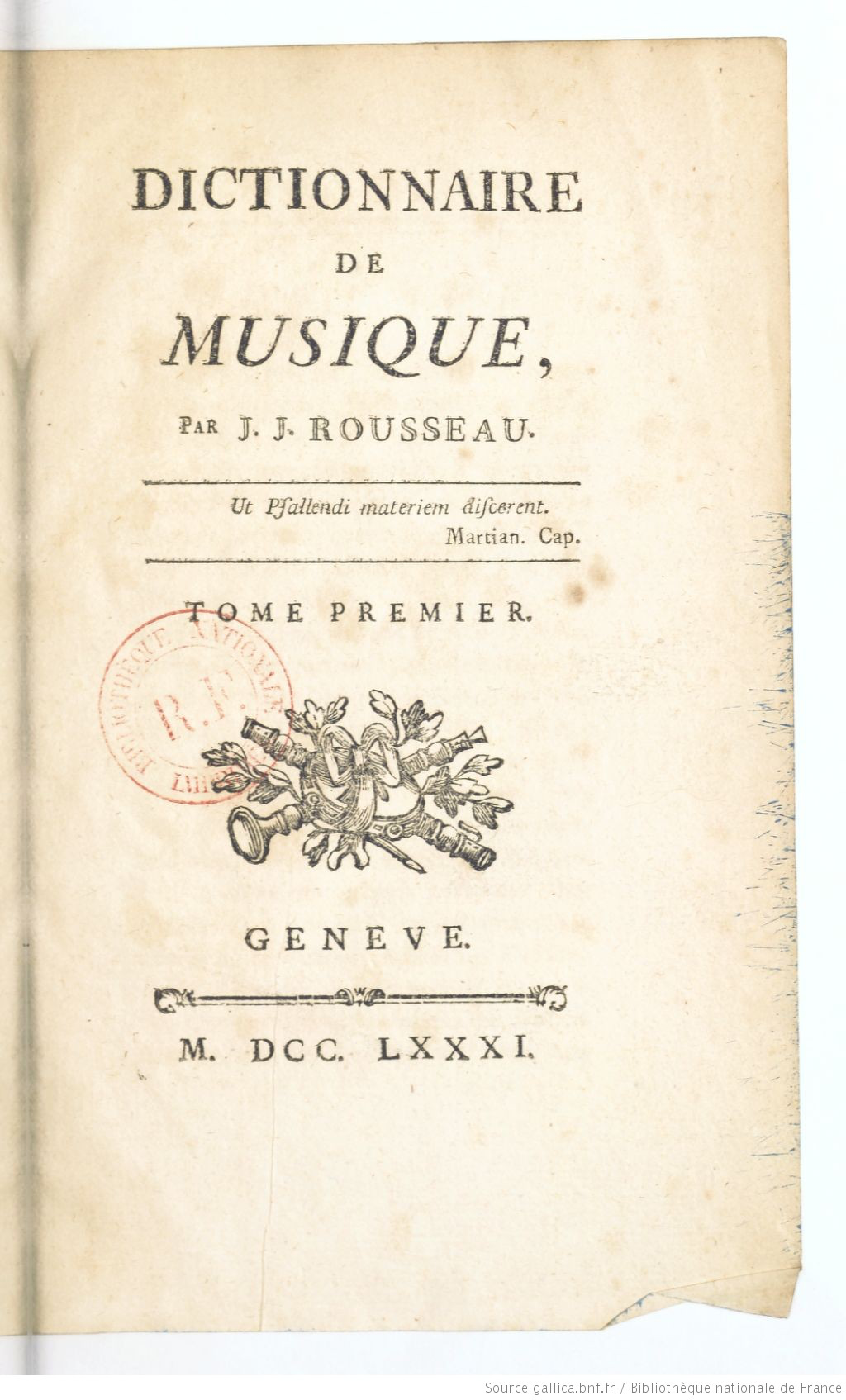 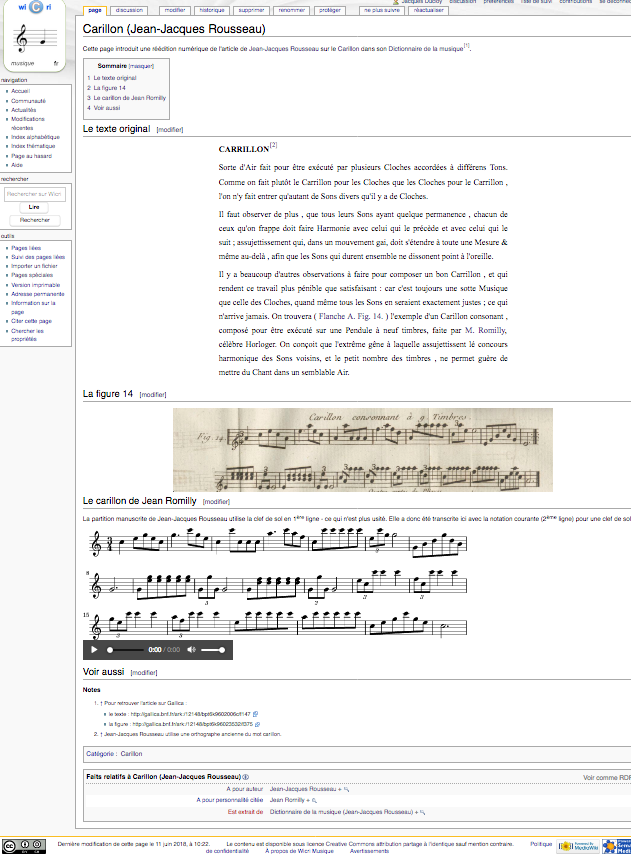 Dans le tome 1
Lien
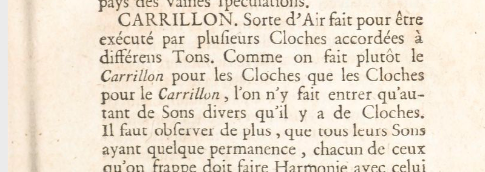 Dans le tome 2
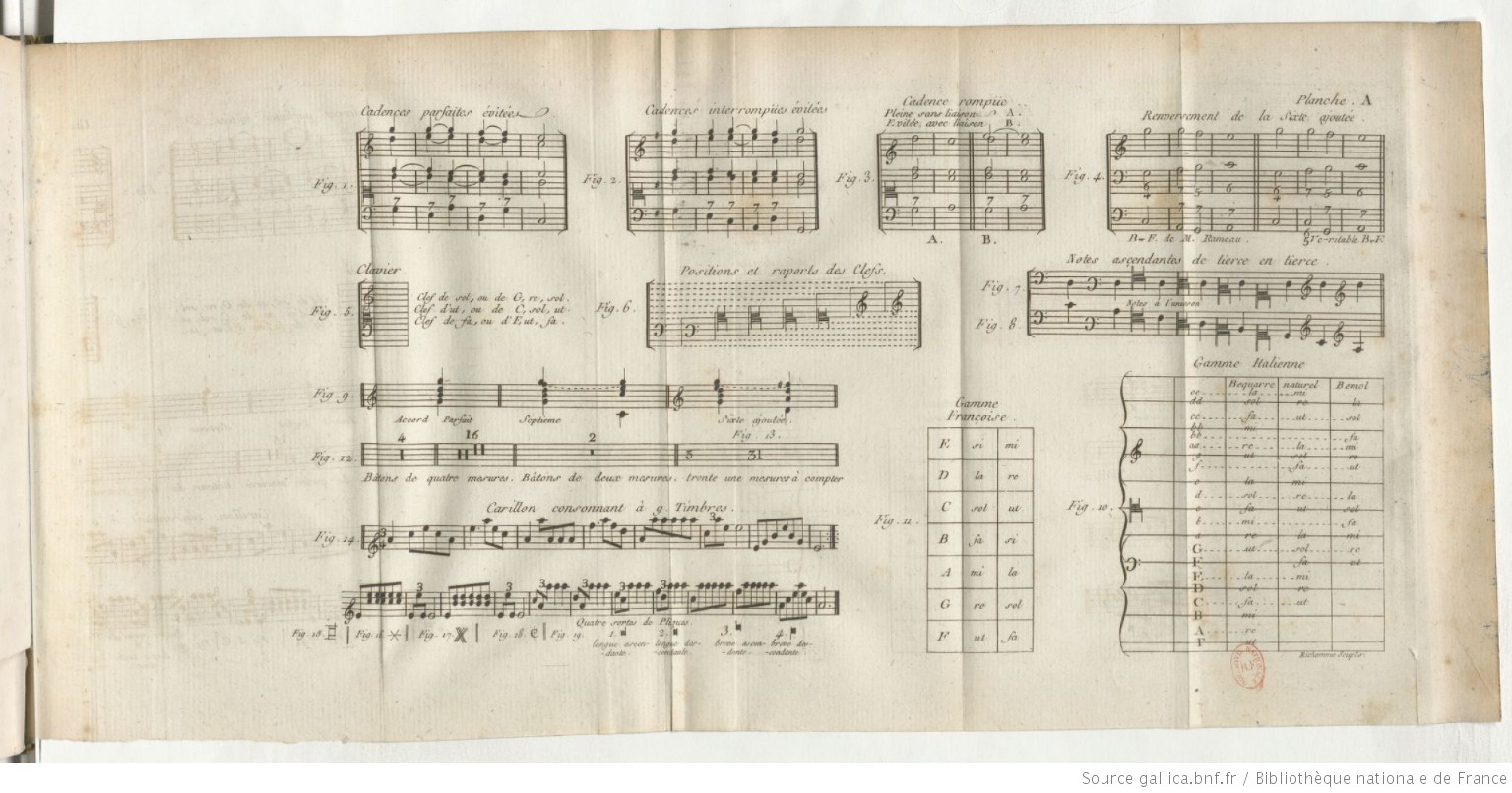 Le lecteur « non
solfégiste » peut
écouter la musique
Emérites 2022, Ducloy
10
Ecrire la musique
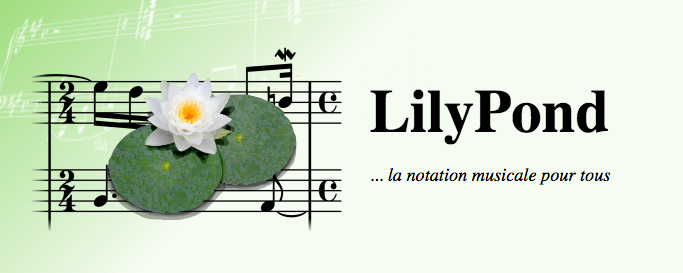 <score>
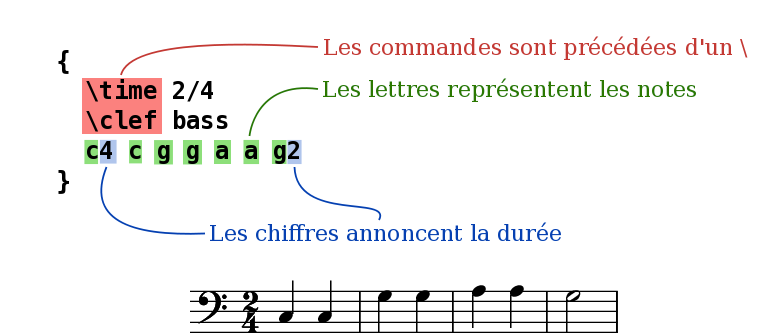 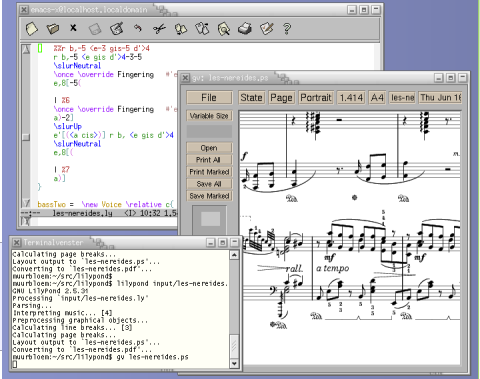 </score>
CIDE 2019 Djerba
11
Études pour choristes amateurs curieux..Lassus, musica ficta, contrafacta
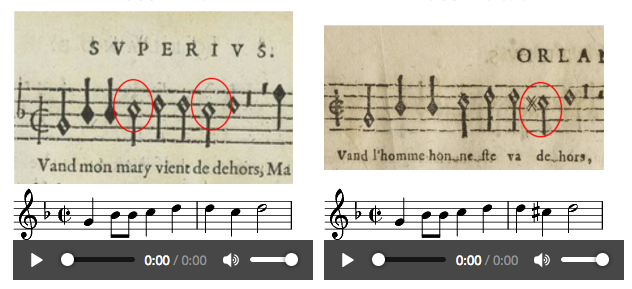 Pour amateurs

Altérations 
explicites
Impression pour
musicien professionnel

Altérations implicites
Quand mon mary vient de dehors,Ma rente est d’estre battue :Il prend la cuillier du potÀ la teste il me la rue.J’ay grand peur qu’il ne me tue.C’est un faux vilain, jalouxC’est un vilain, rioteux, grommeleux.Je suis jeune et il est vieux.
Quand l'homme honneste va dehorsSa femme n'est par la rueAinsi à la besogne alorsMenagère elle se rueS'il revient elle le salueEt lui fait accueil gracieuxIl n'est un vilain, rioteux, grommeleux.Si elle jeune et s'il est vieux.
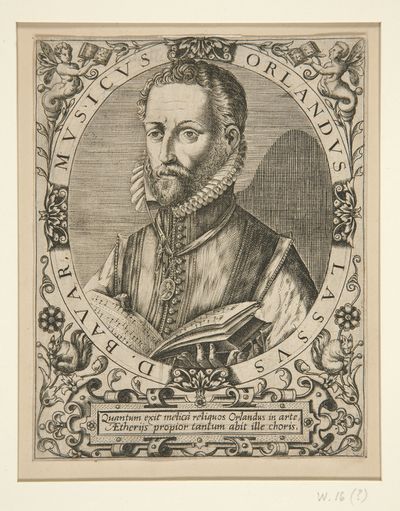 HIS.7 2022, Ducloy
12
Apprendre le solfège avec
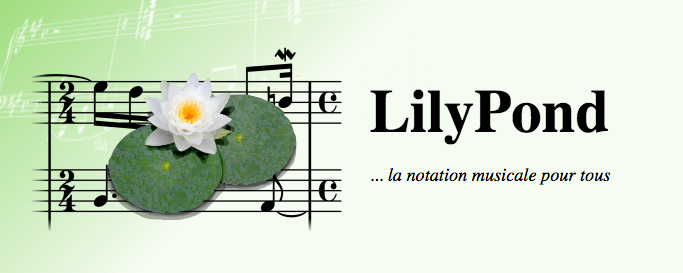 Exemple avec une stagiaire
Sur une semaine, 4 à 5 séances de 10 minutes à 1 h
J’ai du bon tabac
Il court il court le furet
Pour voir 
Le résultat
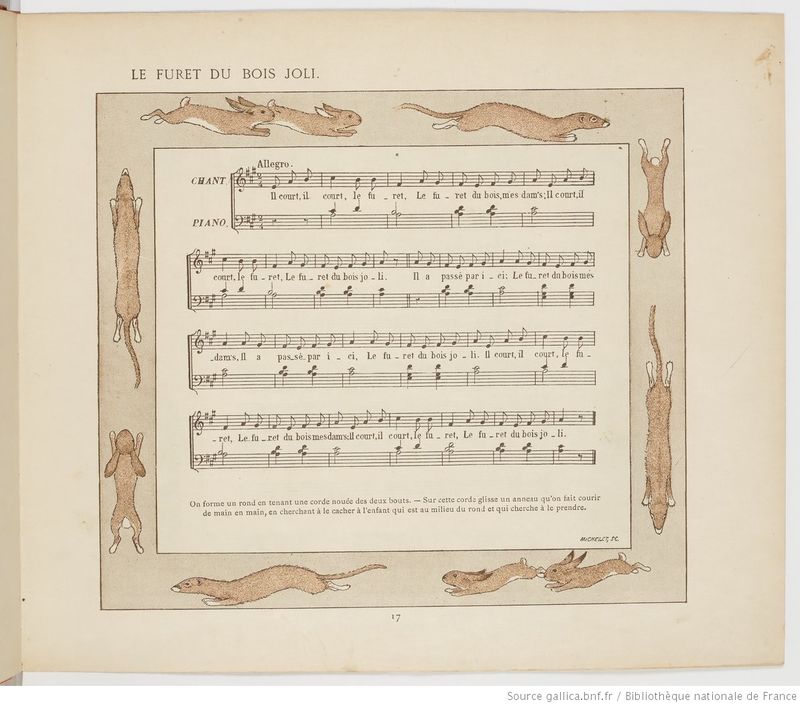 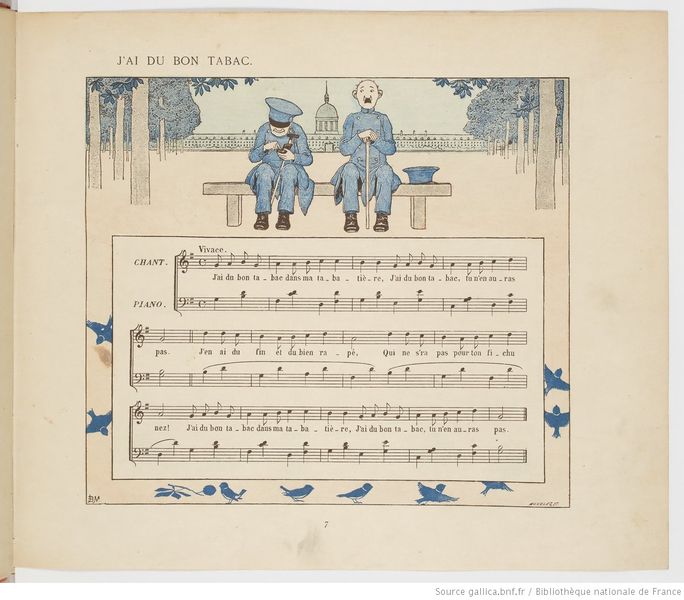 Ecriture de la ligne musicale
Alignement du texte sur la partition
Paragraphe 2021, Ducloy
13
La Chanson de Roland, une histoire, une épopée
Le 14 aout 778, Charlemagne, de retour d’Espagne, perd l’arrière garde de son armée au col de Roncevaux
Ainsi est mort Roland
La légende 
la trahison de Ganelon
L’attitude héroïque de Roland
Qui attend de mourir pour sonner de l’olifant
Qui brise le rocher avec Durandal son épée
La littérature
Manuscrits à partir du XIIe siècle
Transcriptions, traductions au XIX siècle
Des dizaines de milliers d’articles
De multiples valorisations (opéras, films…)
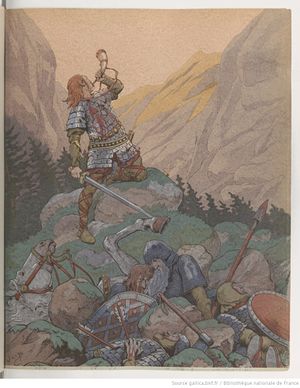 HIS.7 2022, Ducloy
14
Un sujet de stage…       imaginé tranquille !
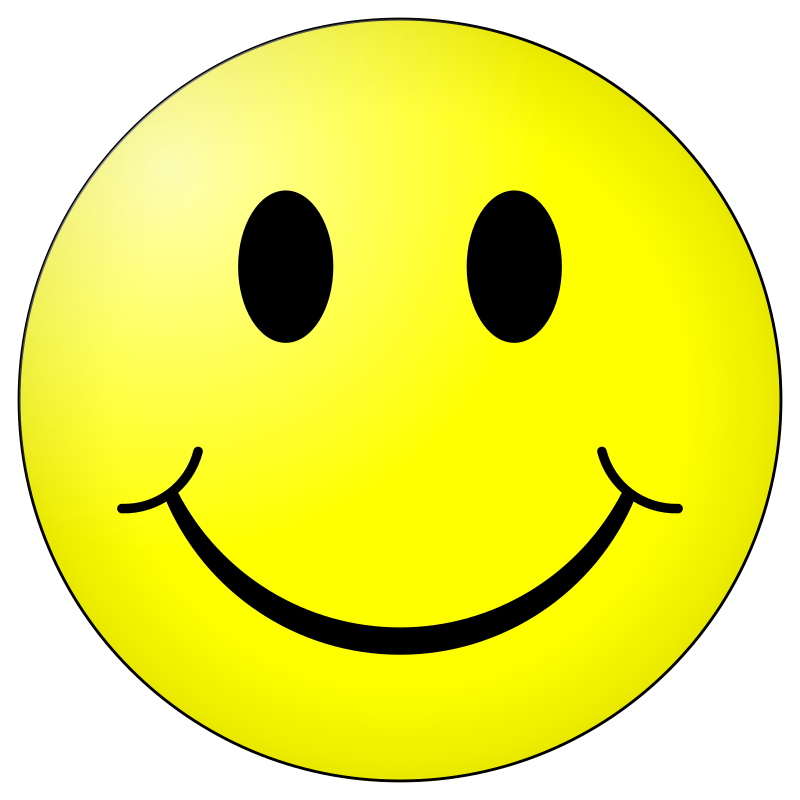 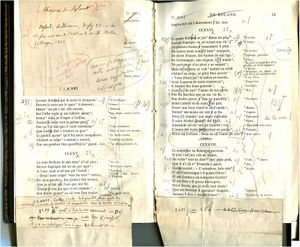 Un invité imprévu
Léon Gautier…
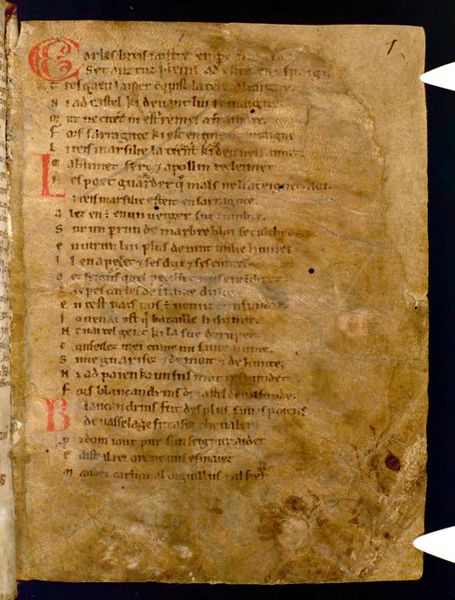 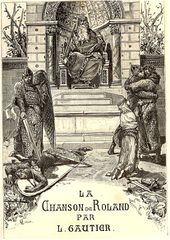 Chanson de Roland
Franscisque Michel
Annoté par Paul Meyer
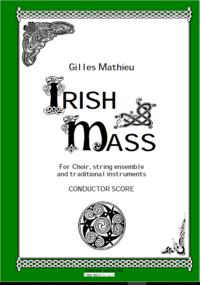 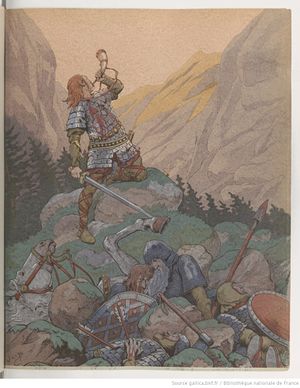 Manuscrit d’Oxford,
 accessible sur Wikipédia
Gilles Mathieu
Un oratorio sur la Chanson de Roland
HIS.7 2022, Ducloy
15
La chanson de Roland, des manuscrits
Point de départ : inconnu, nombreuses hypothèses,
Manuscrit de Venise
XIIIe siècle
6000 vers
419 couplets
Manuscrit de Paris
XIIIe siècle, incomplet
6828 vers / 275 laisses
Manuscrit d’Oxford (XIIe siècle ?)
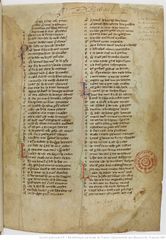 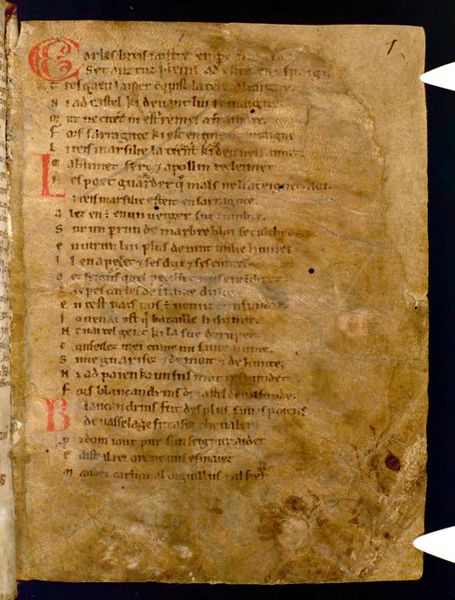 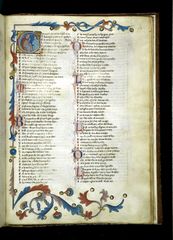 72 feuillets
Recto-verso
28?
Couplets
(Laisses)
Châteauroux
Cambridge
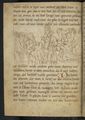 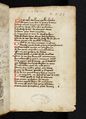 En allemand
Curé Konrad
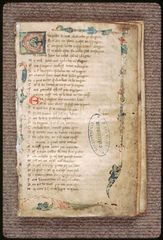 4202 vers
HIS.7 2022, Ducloy
16
La Chanson de RolandDes transcriptions, des traductions (centaines)
Francisque Michel (1837)
Première transcription
(Manuscrit d’Oxford)
Léon Gautier
Edition populaire
1881
Francisque Michel (1869)
Annoté par Paul Meyer
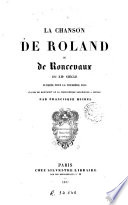 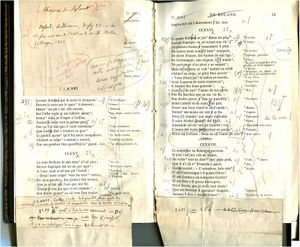 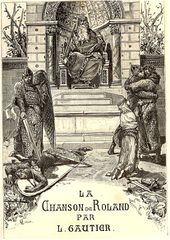 HIS.7 2022, Ducloy
17
La Chanson de RolandUn oratorio de Gilles Mathieu
Des vers en assonance



Une mise en musique
En 10 mouvements
Sur une sélection de 200 vers
Pour chœurs SATB
Cor, orchestre à cordes
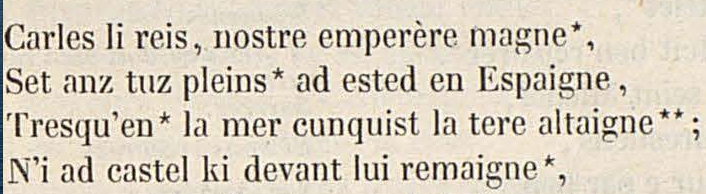 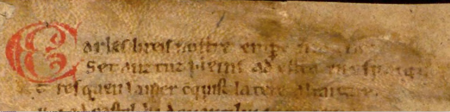 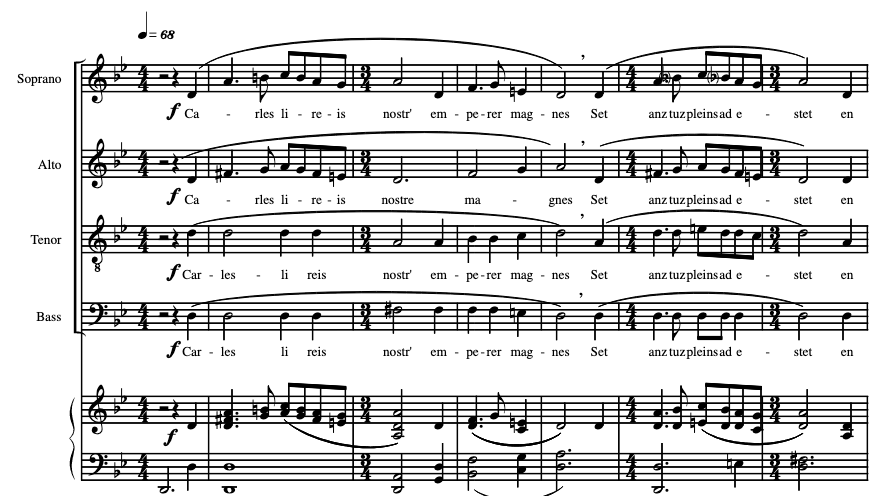 HIS.7 2022, Ducloy
18
Dictionnaires hypertextualisés
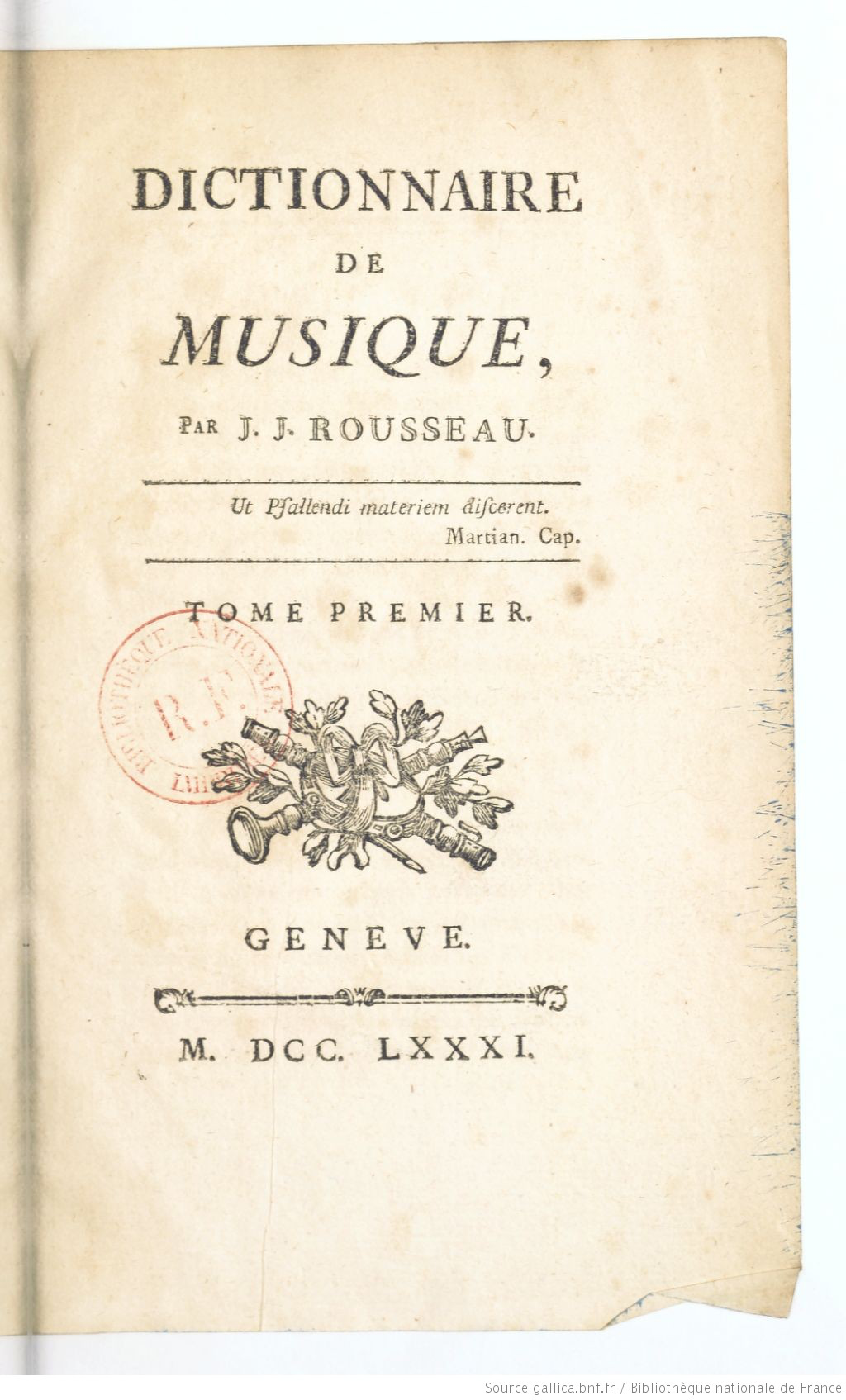 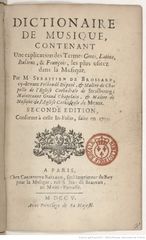 Andante
Jean-Jacques Rousseau
1871
Brossard
1703
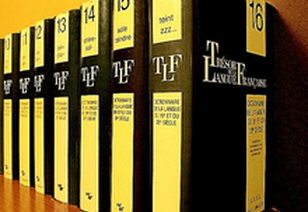 Encyclopédie
1851
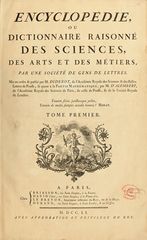 TLF
1970
HIS.7 2022, Ducloy
19
La Chanson de Rolandun gigantesque hypertexte
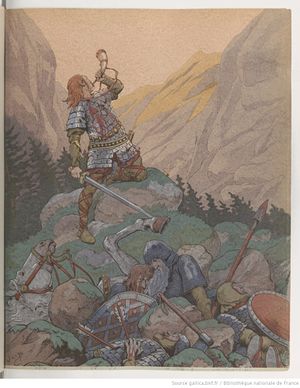 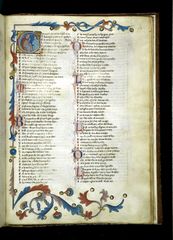 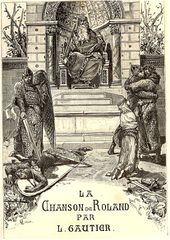 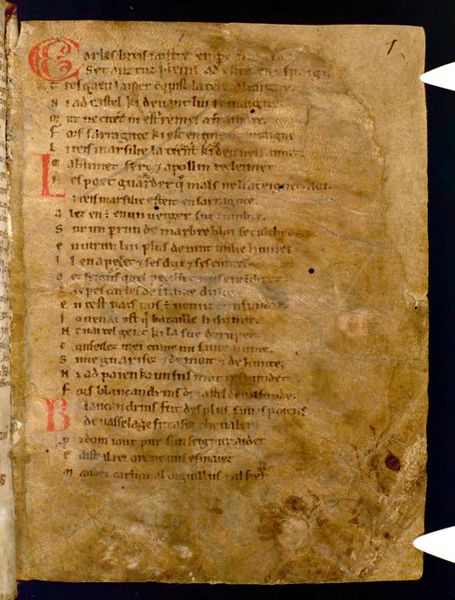 Feuillet
Laisse
Vers
F.
L.
V.
Chapitres
Pages
L.
V.
Notes
Mouvements
Partitions
V.
Mots
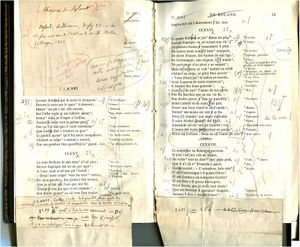 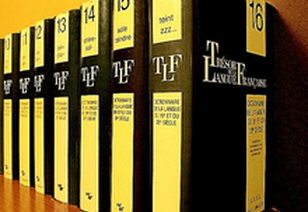 Encyclopédie
De la Chanson de Roland
20
HIS.7 2022, Ducloy
La page dans MediaWiki
Un article en texte aligné au format HTML

Un modèle
Une redirection
Une page Utilisateur (contributeur)
Tous les corps de métiers interviennent sur les mêmes ensembles de page

Le nom d’une page est explicite
Il doit garantir l’unicité
Victor Hugo est né à [[Besançon]]
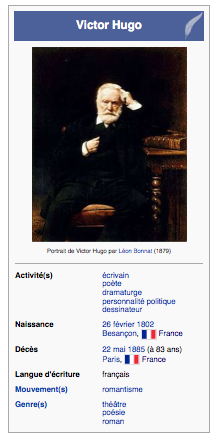 {{Infoboc écrivain
    |Nom=Victor ...}}
Boumerdès 2012, 2.1 wikis
06/05/2022
21
Un modèle
Code paramétrable permettant de reproduire sur plusieurs pages un même « objet numérique »
Son appel est assez simple
Sa réalisation peut être assez complexe
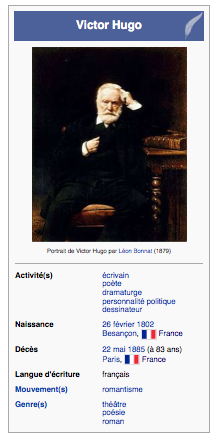 {{Infobox Écrivain
| nom = '''Victor Hugo'''
| image = Bonnat_Hugo001z.jpg
| taille image = 230px
…
}}
Boumerdès 2012, 2.1 wikis
06/05/2022
22
Modèle de géolocalisation
On superpose des images sur un fond de carte
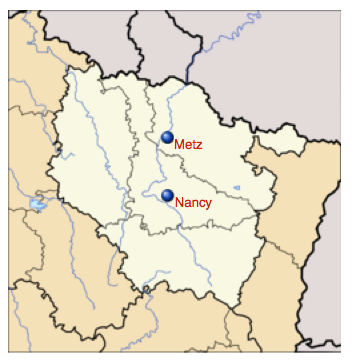 {{Début de carte}}
[[Image:474x488-Carte-Loraine-A.png|250px]]
{{Géolocalisation
   |Lorraine
   |49.1203
   |6.1778
   |Metz
   |Lac
   |se}}
{{Géolocalisation
   |Lorraine|48.6936|6.1846|Nancy|Lac|se}}
{{Fin de carte}}
Boumerdès 2012, 2.1 wikis
06/05/2022
23
Un exemple avec le Tifinagh
Demande un paramétrage du poste pour afficher les glyphes
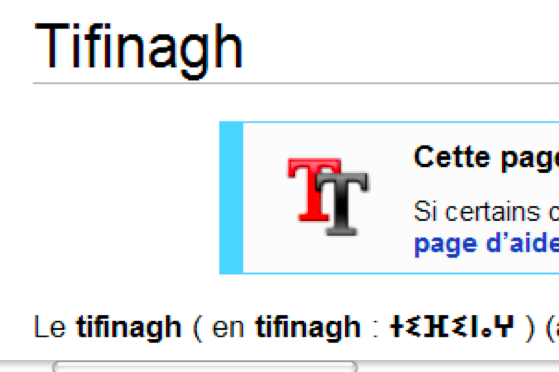 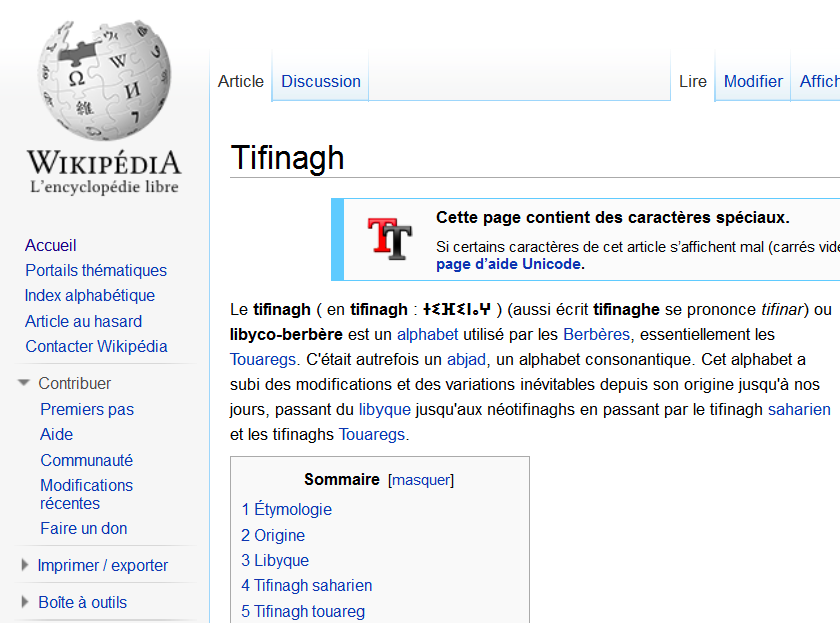 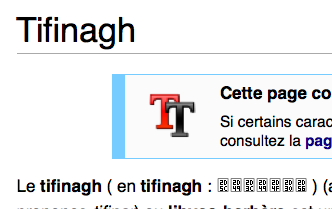 Alternative tifinagh : les images
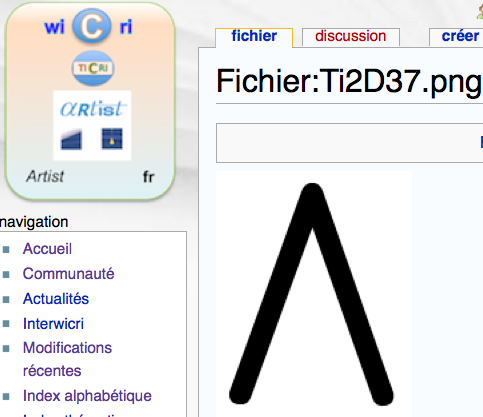 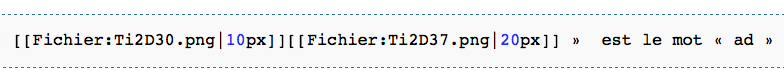 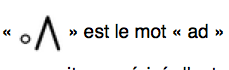 Boumerdès 2012, 3.2 alphabets
06/05/2022
25
Alternative tifinagh : le modèle lettre
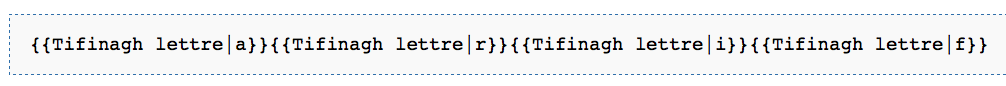 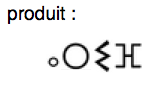 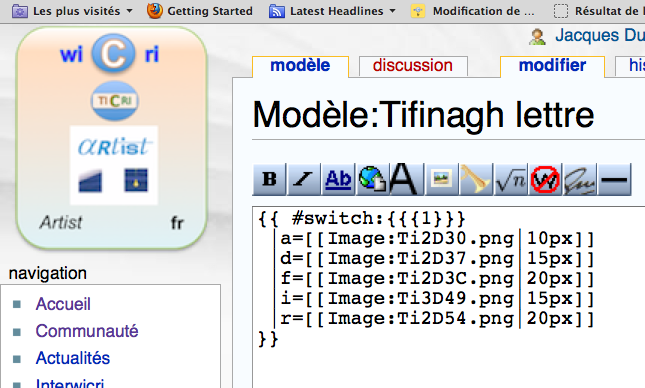 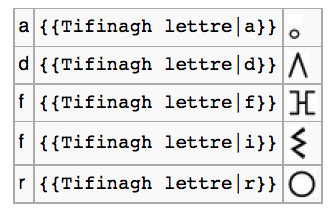 Boumerdès 2012, 3.2 alphabets
06/05/2022
26
Tifinagh, après la lettre, le mot
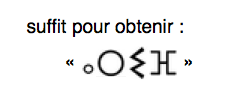 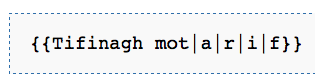 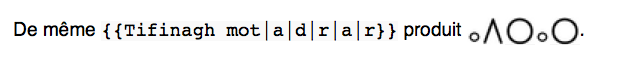 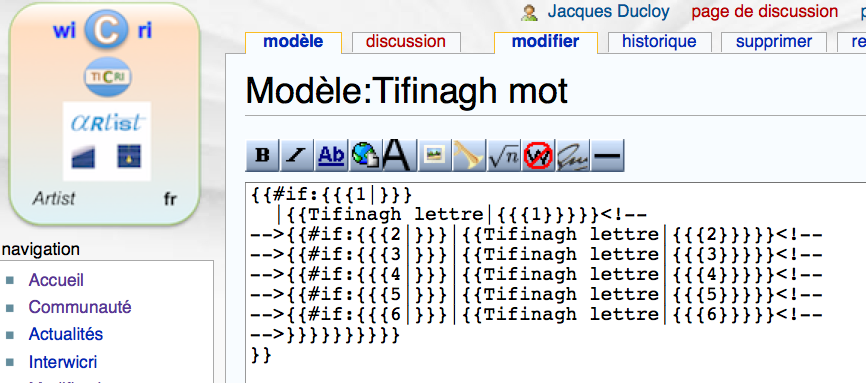 Boumerdès 2012, 3.2 alphabets
06/05/2022
27
Utilisation courante : structurer un livre, un dossier…
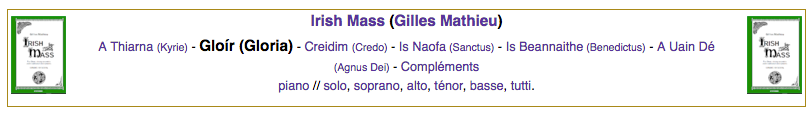 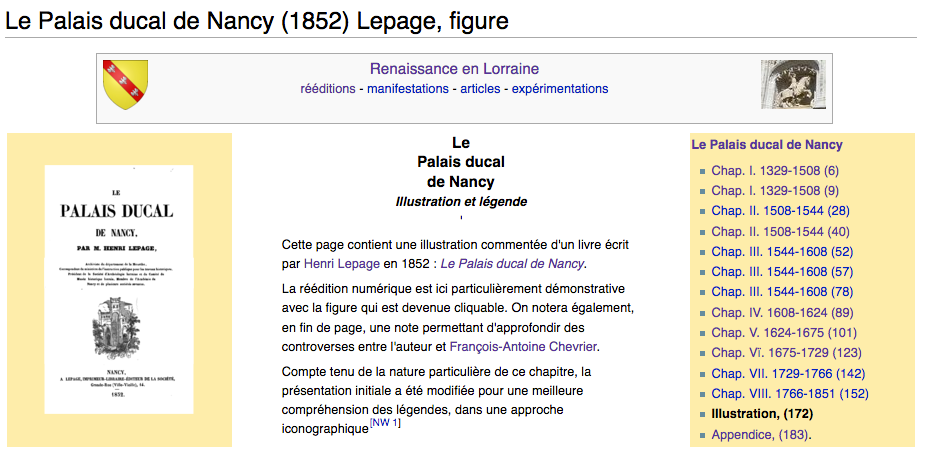 Aide à la structurationLa Chanson de Roland
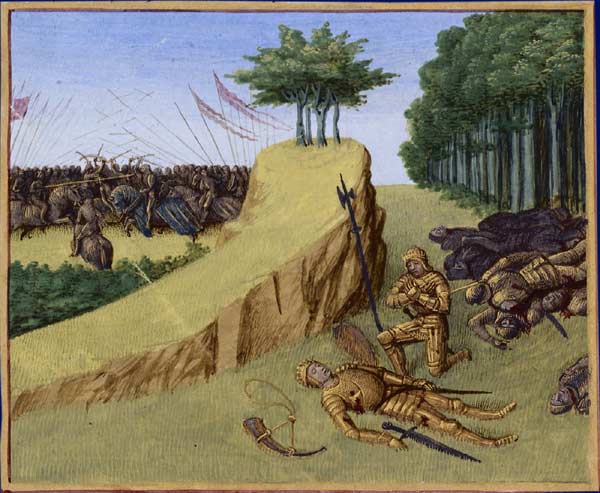 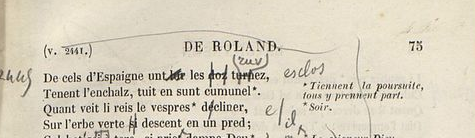 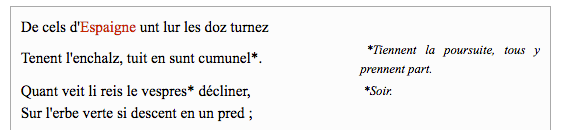 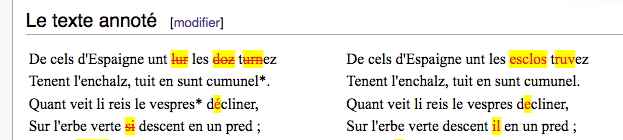 Utilisation courante : aide à la structuration
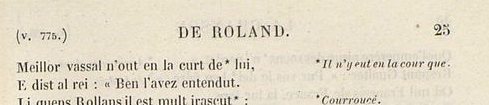 Exemple : 
La Chanson de Roland
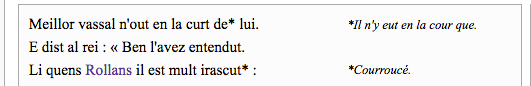 {{Début 2 colonnes}}
{{FPM, CR, début texte}}
{{FPM, CR, vers  |Meillor vassal n'out en la curt de* lui.}}
{{FPM, CR, aster |Il n'y eut en la cour que.}}
{{FPM, CR, vers  |E dist al rei : « Ben l'avez entendut.}}
{{FPM, CR, aster |}}
{{FPM, CR, vers  |Li quens [[A pour variante de Roland::Rollans]] il est mult irascut* :}}
{{FPM, CR, aster |Courroucé.}}
Wikipédia : un réservoir de modèles…
Des centaines de milliers de modèles
Géolocalisation : par pays, région, départements, etc.
Ecriture normalisée des dates
Inciter au respect de la nomenclature
Listes déroulantes, boîtes
Infobox (villes d’Algérie, de France, de Lorrain, personnalités…)
Listes de villes, de pays etc

     Pas toujours facile à récupérer
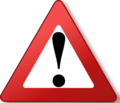 Les catégories de MediaWiki
Une page peut être indexée par une catégorie
Les catégories sont des pages (qui peuvent être indexées)
On dispose donc d’un thésaurus hiérarchique simple
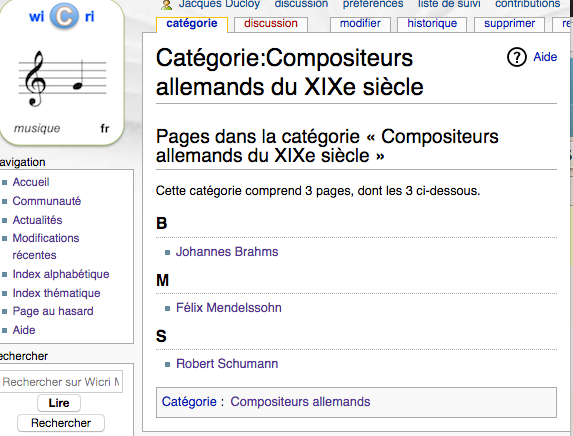 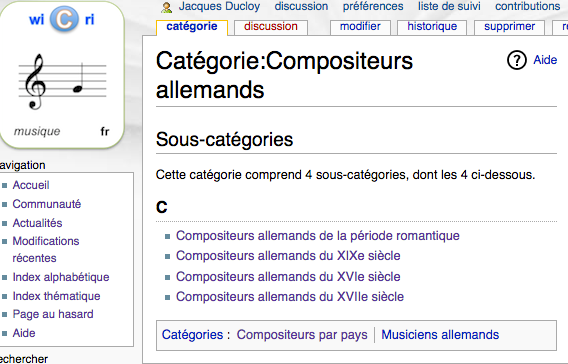 Ontologies SHS, 03/2021, Ducloy, 2 sémantic
32
Exemple de thésaurus : le MeSH
MeSH : Medical Subject Headings (USA / NIH / NCBI / NLM)
NIH :   National Institutes of Health (Ministère de la santé USA)
NCBI : National Center for Biotechnology Information
NLM : United States National Library of Medicine
Basé sur 900.000 analyses d’articles par an
All MeSH Categories
  >  Psychiatry and Psychology Category
     >   Behavioral Disciplines and Activities
        >    Psychotherapy
            >    Animal Assisted Therapy
                  >  Equine-Assisted Therapy
           >     Aromatherapy
           >     Art Therapy
Ontologies SHS, 03/2021, Ducloy, 2 sémantic
33
Le MeSH, suite
Volume : 29 917 descripteurs (headings)
Mécanisme d’extension : les qualifieurs
France -> France (epidemiology) 
	-> France (ethnology)
	-> France (statistics and numerical data)
Infuenza, human -> Infuenza, human (epidemiology) 
           		-> Infuenza, human (ethnology)
		-> Infuenza, human (statistics and numerical data)
	-> Infuenza, human (psychology) 
	-> Infuenza, human (prevention and control) 
	-> Infuenza, human (complications) 
   + 40 autres qualifieurs
Ontologies SHS, 03/2021, Ducloy, 2 sémantic
34
Le MeSH en français…
En français : traduction de l’INSERM (et de l’INIST)
Exemple : indexation d’un article rendu sur le wiki
Dans Wicri; un qualifieur MeSH est ajouté (plusieurs vocabulaires)
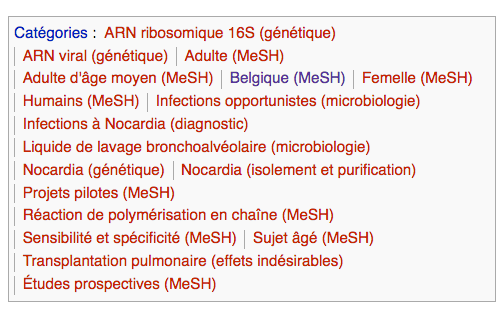 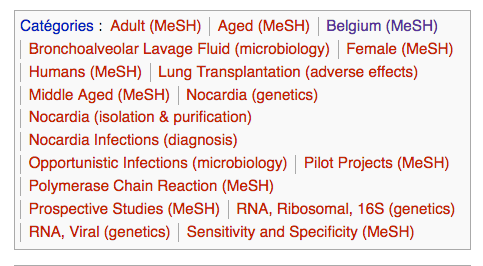 Ontologies SHS, 03/2021, Ducloy, 2 sémantic
35
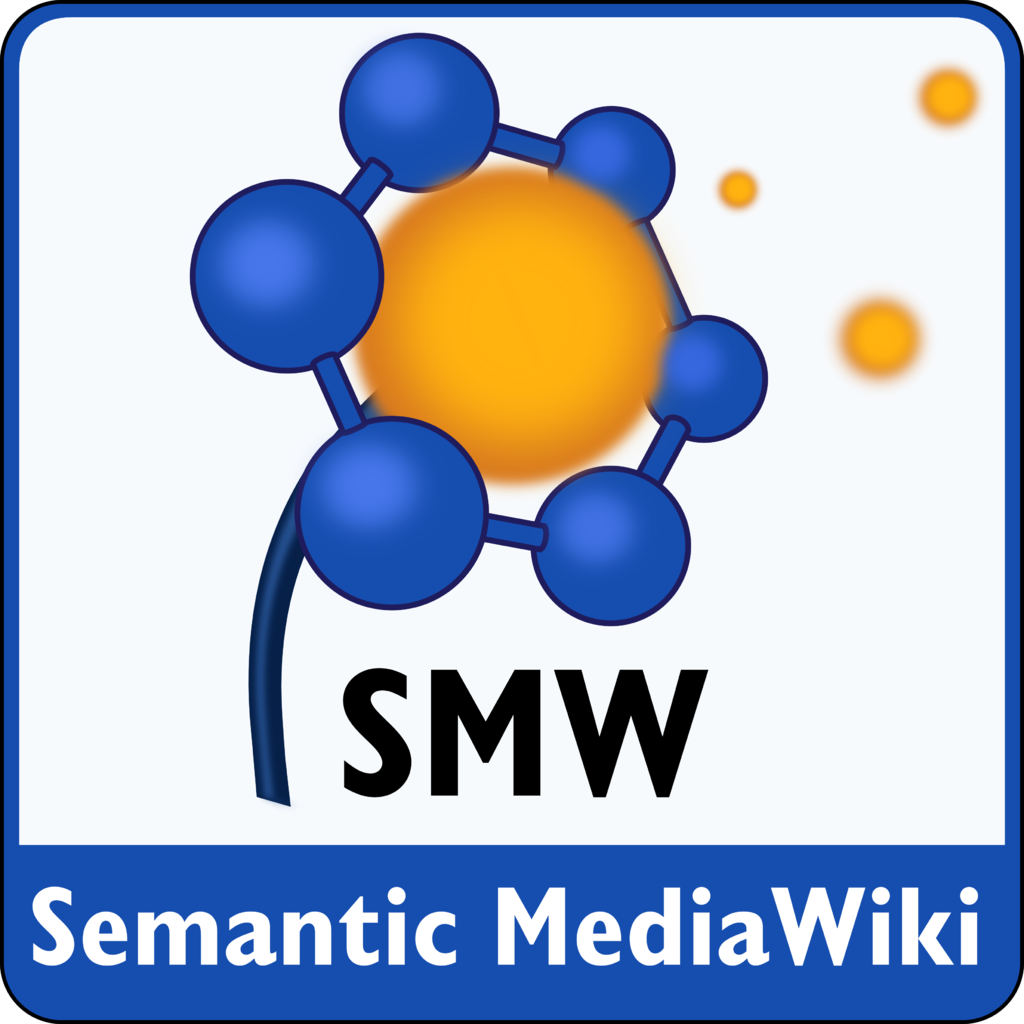 Semantic MediaWiki
Extension de MediaWiki
Non utilisée dans Wikipédia 
complexité collective ?
Origine (2005)
Markus Krötzsch, Université de Kalrshure
Quelques références :
Johnson & Johnson Pharmaceutical Research and Development,
National Cancer Institute, (USA/NIH)
Pfizer,
World Health Organization,
Harvard University
Ontologies SHS, 03/2021, Ducloy, 2 sémantic
36
Structurer la connaissance avec des liens sémantiques…
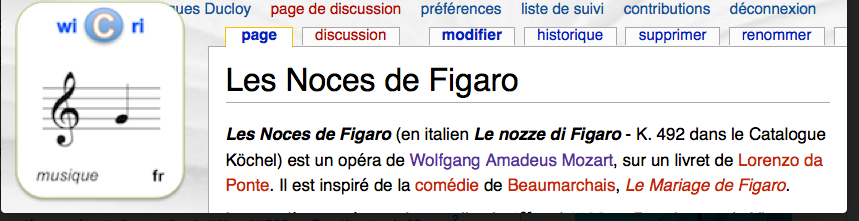 A pour auteur de livret
sur un livret de 
[[A pour auteur de livret::Lorenzo da Ponte]].
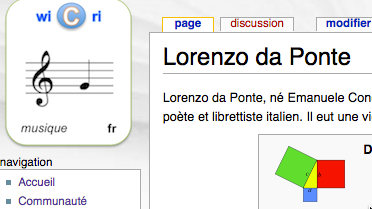 Semantic MediaWiki :
construction sémantique
Dans une approche RDF
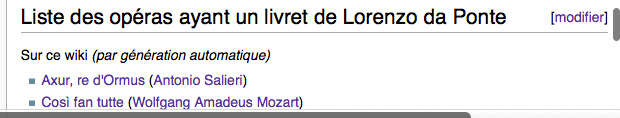 {{#ask:[[a pour auteur de livret::{{PAGENAME}}]]
| format=ul| ?A pour compositeur=compositeur :
Ontologies SHS, 03/2021, Ducloy, 2 sémantic
37
Liens sémantiques
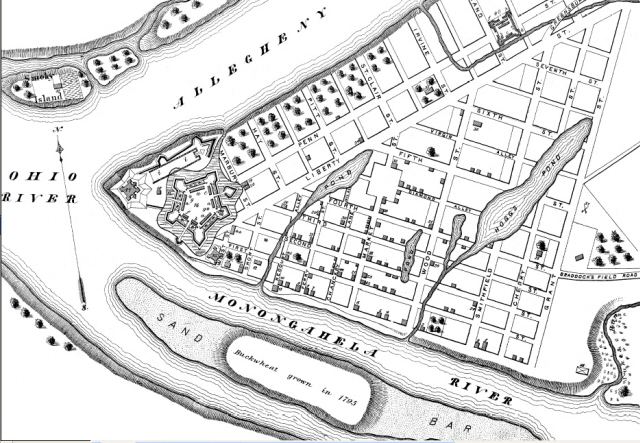 Pittsburgh est située au confluent des rivières Allegheny et Monongahela qui forment l'Ohio, un affluent du Mississippi .
Pittsburgh est située au confluent des rivières
 [[sur le cours d'eau::Allegheny (rivière)|Allegheny]] 
et [[sur le cours d'eau::Monongahela]] qui forment  
l'[[sur le cours d'eau::Ohio (rivière)|Ohio]], un affluent du [[Mississippi (fleuve)|Mississippi]] .
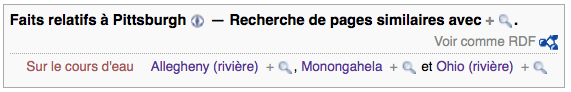 Ontologies SHS, 03/2021, Ducloy, 2 sémantic
38
Utilisation des lienssémantiques
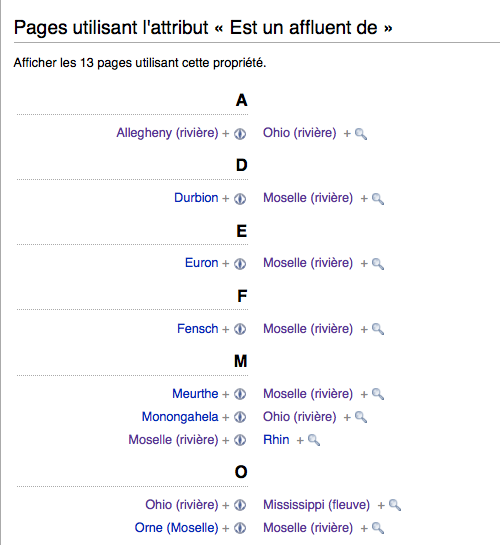 Naviguer sur une propriété
Ontologies SHS, 03/2021, Ducloy, 2 sémantic
39
Utilisation des liens
Poser des requêtes sémantiques
{{#ask:[[est un affluent::{{Ohio (rivière)]]
| format=ul
| sep=,_ 
| intro=Rivières citées sur Wicri Eau :_ }}
Ontologies SHS, 03/2021, Ducloy, 2 sémantic
40
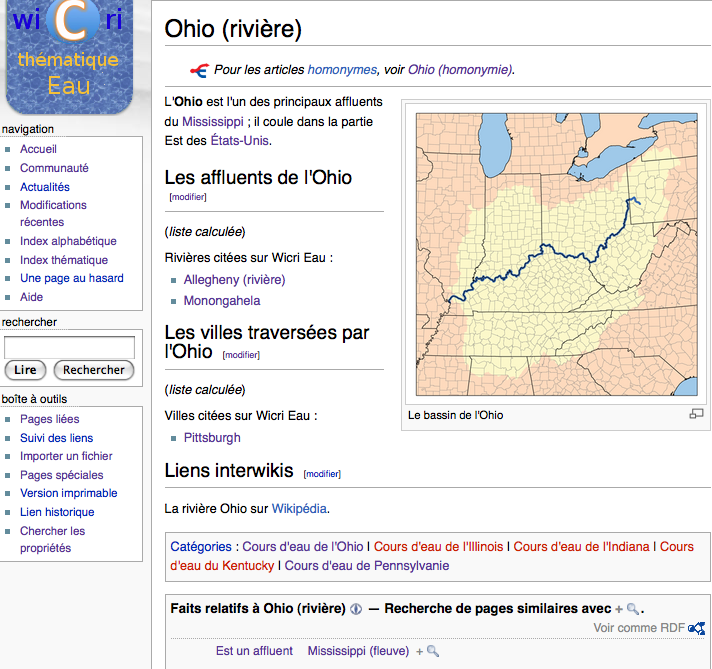 L’Ohio
==Les affluents de l'Ohio==

(''liste calculée'')

{{#ask:[[est un affluent::{{PAGENAME}}]]
| format=ul
| sep=,_ 
| intro=Rivières citées sur Wicri Eau :_ }}

==Les villes traversées par l'Ohio==

(''liste calculée'')

{{#ask:[[sur le cours d'eau::{{PAGENAME}}]]
| format=ul
| sep=,_ 
| intro=Villes citées sur Wicri Eau :_ }}
Ontologies SHS, 03/2021, Ducloy, 2 sémantic
41
Liens sémantiquesAutour de Paul Meyer
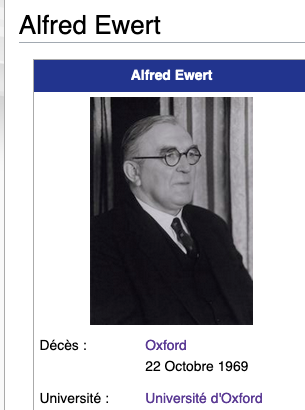 A pour
auteur
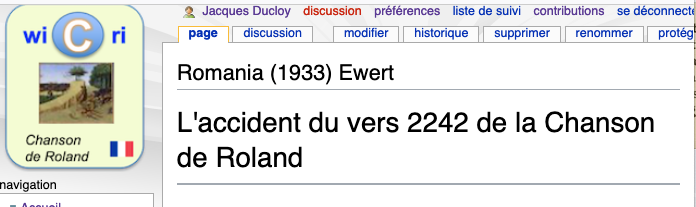 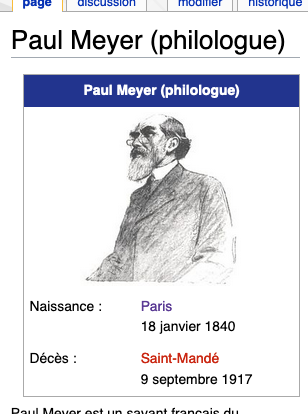 Est dans la revue
A pour
créateur
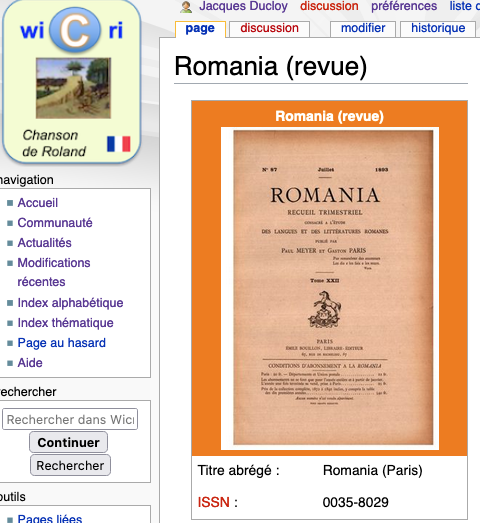 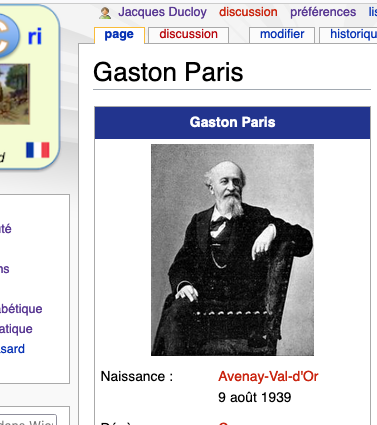 A pour
créateur
HIS.7 2022, Ducloy
42
Les wikis sémantiques pour les systèmes de recherche
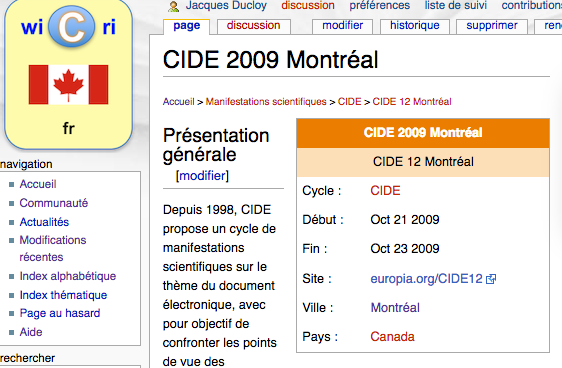 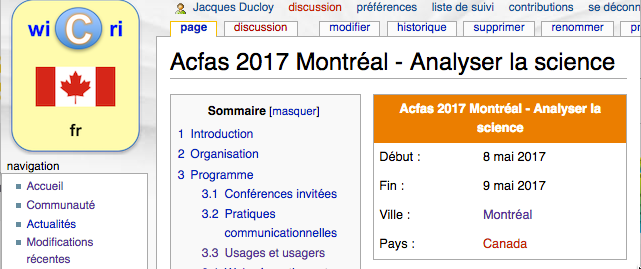 A pour ville
A pour ville
Montréal
A pour président de 
Comité de programme
A pour intervenant
A pour ville
Lyne Da Sylva
Ontologies SHS, 03/2021, Ducloy, 2 sémantic
43
Exemple H2PTM 2011
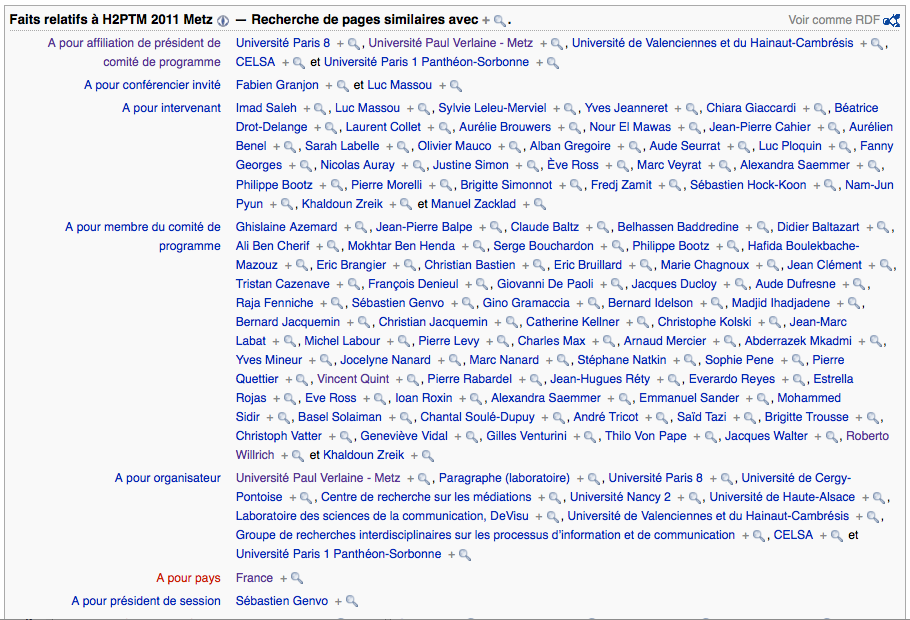 Ontologies SHS, 03/2021, Ducloy, 2 sémantic
44
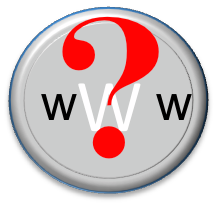 La galaxie Wikipédia
Wikipédia :
une encyclopédie multilingue
MediaWiki :
Le moteur de Wikipédia
Wikimedia foundation :
Une organisation   « non profit »
Wikimedia Commons
Une base d’images
Wikisource
Une base de textes
Semantic MediaWiki
Une extension offrant des possibilités sémantiques
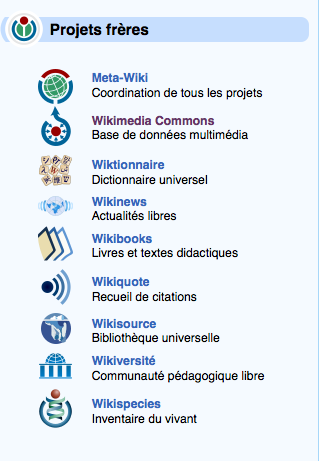 Boumerdès 2012, 2.1 wikis
06/05/2022
45
WICRI : Un réseau de wikis sémantiques pour l‘information scientifique ou culturelle
Wikis communs
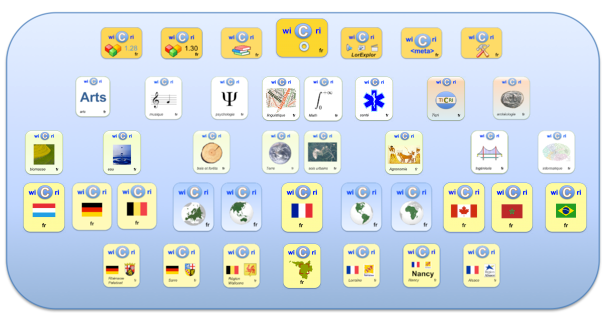 service
thématiques
régionaux
Sur les wikis communs, un contributeur enregistré, jamais anonyme, peut travailler dans tout le réseau
Avec un mode d’écriture proche de Wikipédia et les extensions sémantiques
Ecrire, mode encyclopédique
Cohérence terminologique interwiki
Orgue hydraulique
Nennig
Mosaïque
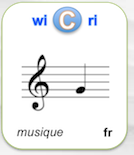 Article consistant
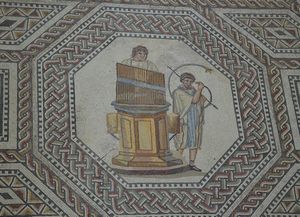 Simples liens
Ou définitions
Orgue hydraulique
Mosaïque
Mosaïque de Nennig
Nennig
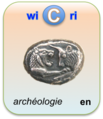 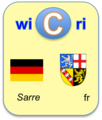 Orgue hydraulique
Mosaïque de Nennig
Nennig
Mosaïque
47
Wicri, Wikis spécialisés
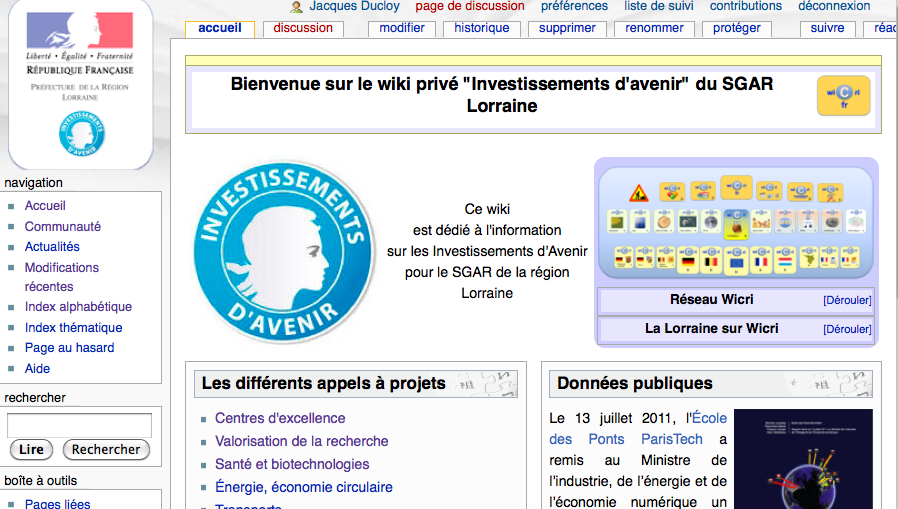 Communautés scientifiques
CIDE, H2PTM
Revue scientifique originale
Les mots de l’agronomie
Collections de données
Dictionnaires spécialisés
Autour d’une œuvre
Exemple : la Chanson de Roland
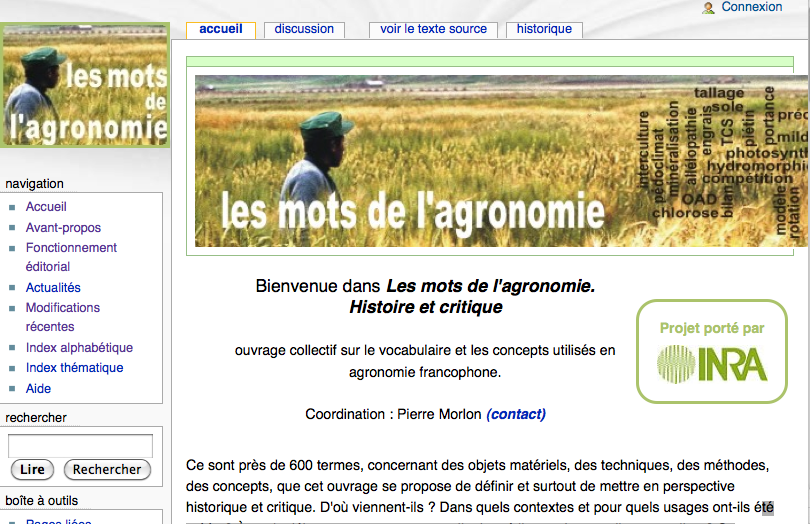 Gérer la cohérence interwiki
Un wiki est dédié aux modèles communs
Notion de page de référence
Pour une notion, chaque wiki crée un lien vers le wiki de référence
le wiki de référence contient un lien vers chaque wiki
wi
ri
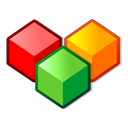 1.34
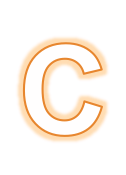 fr
Orgue hydraulique : {{Wicri voir|référence=Musique}}
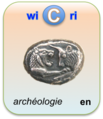 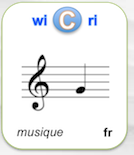 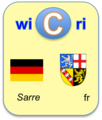